The Stack andSaved Registers
CS 0447
Jarrett Billingsley
Class announcements
this is the last lecture before the exam!! ö
...well the last lecture of new material, next lecture is a review
repeat after me:
all functions share the registers
CS447
2
The Call Stack
CS447
3
What's the Call Stack?
the call stack ("the stack") stores info about function calls.
it's a region of memory, and each program gets one when it starts.
Memory
Stack
every time you call a function, info is pushed; returns pop that info.
the stack is accessed through the stack pointer (sp) register.
sp
CS447
4
[Speaker Notes: - check out the sp register when assemble your code – it's already initialized to a value
- HLLs hide the stack from you, but it's what is actually happening when you do function calls and use local variables]
Activation Records (ARs) or "Stack Frames"
when a callee starts, the first thing it does is push an AR on the stack
what's in this AR?
saved ra
saved copies of register values that we want to get back later 
(hey, that might be useful)
saved s0
saved s1
int x
and in HLLs, local variables (including arguments)
int y
int z
it's possible to have stack locals in asm too, it's just… really inconvenient and verbose in MIPS
CS447
5
[Speaker Notes: - huh, seems like maybe we could use this stack to save the contents of important registers that we don't want to get overwritten
- huh, ra is in the diagram
- hhhhhhhhhhuuuuuuuuuuuuuuhhhhhhhhhhhhhhhh]
Call = push, return = pop (animated)
the stack grows when we call a function and shrinks when it returns.
main
void main() {
  int x = 5;
  fork(x);
}
void fork(int v) {
  knife();
  spoon = v;
}

void knife() {
  spork++;
  spatula--;
}
fork
knife
CS447
6
[Speaker Notes: [diagram: a stack with just main's AR. when main calls fork, fork's AR is pushed. when fork calls knife, knife's AR is pushed. when knife returns, knife's AR is popped. when fork returns, fork's AR is popped.]]
Recursive functions (animated)
recursive functions work by using the call stack as an implicit stack data structure.
fact(5)
int fact(int x) {
  if(x <= 2) {
	return x;
  } else {
	return x * fact(x – 1);  }
}
fact(4)
fact(3)
fact(2)
it's not that each function gets its own variables. it's that each function call gets its own variables.
the stack is a limited size, so what happens if a recursive function is called too many times?
CS447
7
[Speaker Notes: - this is why anything recursion can do, iteration can do. recursion uses the call stack to store its data, but iteration can use a separate stack data structure to store the same data.
- recursion that goes TOO DEEP will cause a stack overflow – you ran out of stack space!

[diagram: when we call fact(5), its x argument is stored in the AR with the value 5. it calls itself recursively, and so multiple ARs for the same function are pushed, but all with different values for x: 5, 4, 3, and 2. it's really being used as a stack to store those values!]]
The Stack in MIPS
CS447
8
The stack pointer (animated)
in MARS, sp starts at the address 0x7FFFEFFC (abbreviated below)
we want to push something on the stack
the first thing we'll do is move sp to the next available slot
that's the next lower address
so we subtract 4 from sp
then, we can store something inthe memory that sp points to.
we always push and pop words.
it keeps everything aligned so younever run into alignment issues.
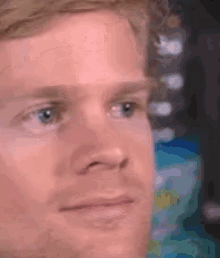 sp
CS447
9
[Speaker Notes: - we say the stack "grows down" from higher addresses to lower ones
	- this is a common way for call stacks to work
	- cause now all the offsets to things on the stack are positive offsets from sp, rather than negative]
Doing that in MIPS (animated)
let's say we want to push ra.
first: move the stack pointer down (up?):
	sub sp, sp, 4
then, store ra at the address in sp.
	sw  ra, (sp)
now the value in ra is saved on thestack, and we can get it back later.
and we can store as many returnaddresses as we want!
INFINITE BOOKMARKS!
ra =
sp
CS447
10
[Speaker Notes: - remember stores copy from left to right, and (sp) means "into memory at the address held in sp"]
Going the other direction (animated)
now we wanna pop the value off the stack and put it back in ra
we do the same things, but in reverse
what's the opposite of sw?
	lw  ra, (sp)
what's the opposite of subtracting 4?
	add sp, sp, 4
now we got back the old value of ra!
and sp is back where it was before!
ra =
sp
making sure sp ends up where it startedis called "balancing the stack." if the stack gets imbalanced, very bad things happen.
CS447
11
[Speaker Notes: - bad things = registers getting their values swapped incorrectly; crashes or infinite loops on "jr ra" instructions; memory access violations; stack overflows…]
Shortening the pushes and pops
the push and pop operations always look and work the same
since you'll be using them in most functions, I shortened em
if you write push ra or pop ra, it'll do these things for you!
sub sp, sp, 4
	sw  ra, (sp)
push ra
lw  ra, (sp)
	add sp, sp, 4
pop  ra
these are pseudoinstructions: fake instructions to shorten common tasks or make your intent clearer
CS447
12
[Speaker Notes: - there are many pseudoinstructions… many of the instructions you'll use are!
- they make coding in assembly a little more bearable. anything helps.]
The solution to our "one bookmark" problem
if we want to call functions more than one call deep…
we can push and pop the return address (ra) to the stack.
spoon:
the first thing we'll do in any function…
push ra
…is push ra to keep it safe.
code goes here
then you can do whatever.
pop  ra
at the end, pop ra to get it off the stack…
jr   ra
…and then we can return!
push/pop ra once in each function, at the very beginning and very end!
CS447
13
[Speaker Notes: - I like to think of the push as the opening brace, and the pop/jr as the closing brace.
- as long as you do this on every function, you will never run into issues with infinite loops or other weird shit!
	- …well you might still run into issues, if you make other kinds of mistakes…]
All functionsshare the registers.
CS447
14
Lah dee daa
let's make a variable and a function to increment it.
.data
	var: .word 100
.text
inc_var:
push ra
	lw   t0, var
	add  t0, t0, 1
	sw   t0, var
pop ra
jr  ra
then we can call it:
inc_var_3_times:
push ra
	jal inc_var
	jal inc_var
	jal inc_var
pop ra
jr  ra
so what should var contain after we run this function?
CS447
15
[Speaker Notes: - should be 103 at the end of the program!]
Everything's just fine, right?
let's write a loop that calls it ten times in a row.
that means we need a loop counter ('i' in a for loop)…
this should increment it 10 times, but if we run this, it only increments the variable once.
li t0, 0 # t0 = i
_loop:
	jal inc_var
add t0, t0, 1
blt t0, 10, _loop
why? let's put a breakpoint on blt and see what it sees.
CS447
16
Scribbling on someone else's notes
both functions are trying to use t0 for different purposes
but there's only ONE t0!
inc_var is innocent here; the guilty one is the loop in the caller.
time for some big colorful text:
every function is free to change the a, t, and v
registers at any time for any reason.
but as a consequence…
a caller cannot expect the a, t, or v registers
to have the same values after a jal as before it.
I'm gonna call this the ATV rule and it is the most commonly forgotten/broken rule
CS447
17
[Speaker Notes: - this feels a lot like what was happening with ra, right? two functions trying to use the same reg to hold different values…
- but the solution here is NOT to push/pop t0, sorry.]
Whenever you call a function…
after a jal, you have no idea what's in these registers.
...
	jal  inc_var
	...
could be nonsense! garbage! bogus! wacky!
imagine every jal has this line after it; when you cross that line, you cannot reliably use the values in those registers anymore.
CS447
18
The ATV rule is a GOOD THING.
what it means is that you don’t have to worry about reusing t (or a or v) registers, ever again.
it’s totally fine and legal for literally every function to use t0. do it.
it means you don’t have to remember which registers are used by which functions, which trust me, you don’t want to do.
the only thing you can’t do is expect any useful value to be in the a/t/v registers after a jal.
…well unless the function you called returns something, in which case it’ll be in v0 (and possibly v1, if it returns two things).
the most frustrating thing about breaking the ATV rule is that a lot of times, nothing goes wrong, so you don’t know you broke it.
…well nothing goes wrong at first. but let’s look at an example where changing one function breaks another.
CS447
19
Saved registers
CS447
20
All functions share the registers…
…but every function call gets to put its own data on the stack.
there's a silver lining to the ATV rule:
s registers will contain the same values after a jal as before it.
that sounds a lot like… a local variable?
but how do they work?
well, nothing happens automatically, but it's easier than you think.
CS447
21
The s register contract
if a function wants to use an s register…
it must put it back the way it was when the function started.
with the stack, this is easy – just push and pop it!
my_func:
	push ra
	push s0



	pop  s0
	pop  ra
	jr   ra
think of this like declaring a local variable.
…and now you say, "I'm done using it."
here, I can treat s0 as if it’s a local variable.
the pops happen in the reverse order of the pushes!
CS447
22
The magic is in the contract, not the registers
every function that uses s registers must follow this rule.
if they don't, the guarantee is gone.
innocent:
push ra
push s0 # yay!

  li   s0, 10
  jal  guilty
  # now s0 == 0!

pop s0
pop ra
jr  ra
guilty:
push ra
  # NOOOOOO!!!! using s0 without
  # pushing/popping it! illegal!
  li s0, 0
pop ra
jr  ra
guilty is messing with the caller's local variable, which defeats the whole purpose of the contract.
Get your own registers! 😡💢
CS447
23
Putting it all together
CS447
24
Bird's eye view
a function should look like this.
func:
  push ra
  push s0
  push ...







_return:
  pop  ...
  pop  s0
  pop  ra
  jr   ra
push ra and any needed s registers at the start…
if the code wants to return early, or if it has multiple returns, it jumps here.
put code in the middle.
no pushes or pops in this code.
EVER.
if I say "inside the function", this is where I mean.
pop them at the end…
CS447
25
[Speaker Notes: - the "pushes at the beginning" are called the function prologue
- the "pops at the end" are called the function epilogue
- these really do correspond to the opening and closing braces of functions in HLLs!]
Caller and Callee
in a function call, the caller and callee both have responsibilities.
I promise to put your arguments in the a0-a3 registers.
fork:
  ...
  jal knife
  ...
  jr ra
I promise to return a value in v0.
knife:
  ...
  jr ra
You're allowed to change the a, t, and v registers.
I'll make sure the s registers are just like you left them.
CS447
26
It's about reducing cognitive load.
you don't have to think about which registers to use anymore.
you know a registers are for arguments to functions.
you know v registers are for return values.
you know t registers are for really temporary values.
you know s registers are for "local variables."
they are a safe place for data, as long as you push and pop the ones that you use.
you don't have to worry about using registers in multiple functions.
you don't have to worry about getting stuck in infinite return-loops.
and if you're not fighting with function calls and registers, that means your brain is free to solve more interesting problems.
and this is why we invented HLLs.
……………but have fun writing MIPS for a few more weeks :^)
CS447
27